ملاحظة اذا تم وضع اكثر كن مقياس مطري على نفس الكونتور فقراءتهم متساوية ويؤخذ واحد فقط
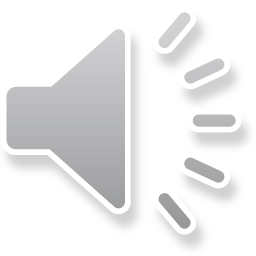